Sonoma Sister Cities Association Presents
“Holidays Around the World”
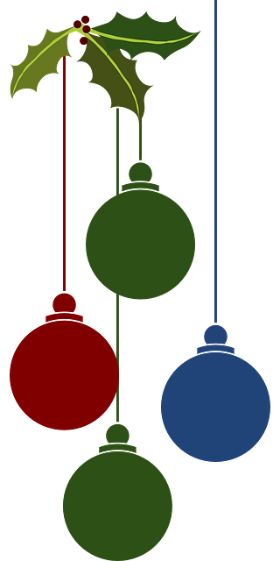 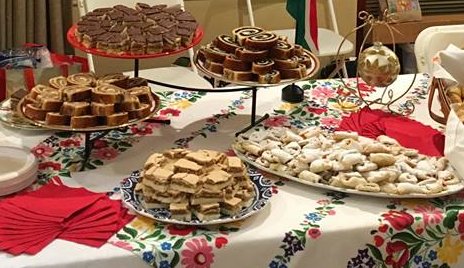 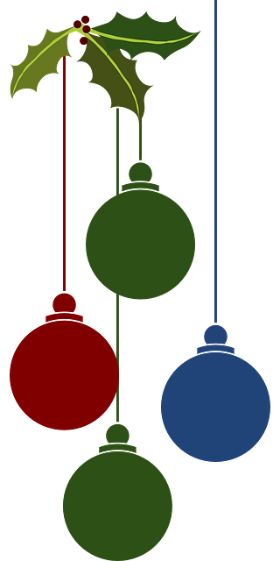 Showcasing Holiday Traditionsand Foods from:Aswan, Egypt • Chambolle-Musigny, FranceGreve in Chianti, Italy • Kaniv, Ukraine Patzcuaro, Mexico • Penglai, China and Tokaj, HungaryFriday, December 2, 2022 6pm – 8pmBurlingame Hall252  W. Spain Street, SonomaFree to members$25 for non-members (includes 2023 membership) SILENT AUCTION     WINE PULLfollow link to register SSCA Holiday Party registrationor call (707) 931-1357
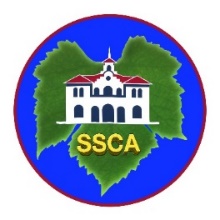 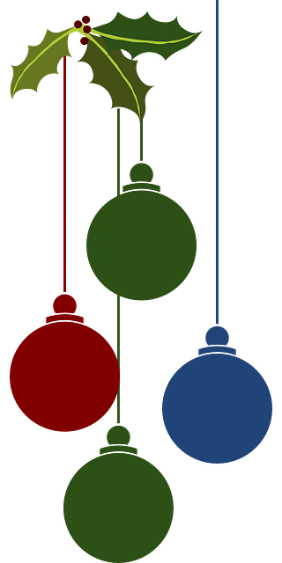